¿Qué sabes de Mallorca?
?
?
?
Geografía

Cultura

Deportes

Gastronomía

Verdadero o falso

Monumentos
?
?
?
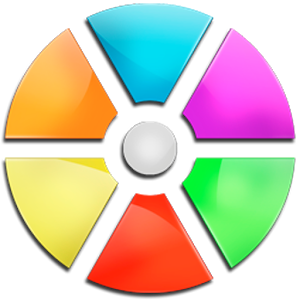 ?
?
?
?
?
?
?
?
?
?
?
?
¿A qué archipiélago pertenece Mallorca?
Islas Canarias

Islas Baleares

Islas Bahamas
¿Puedes nombrar alguna otra isla del archipiélago?
¿Cuál es la capital de Mallorca?
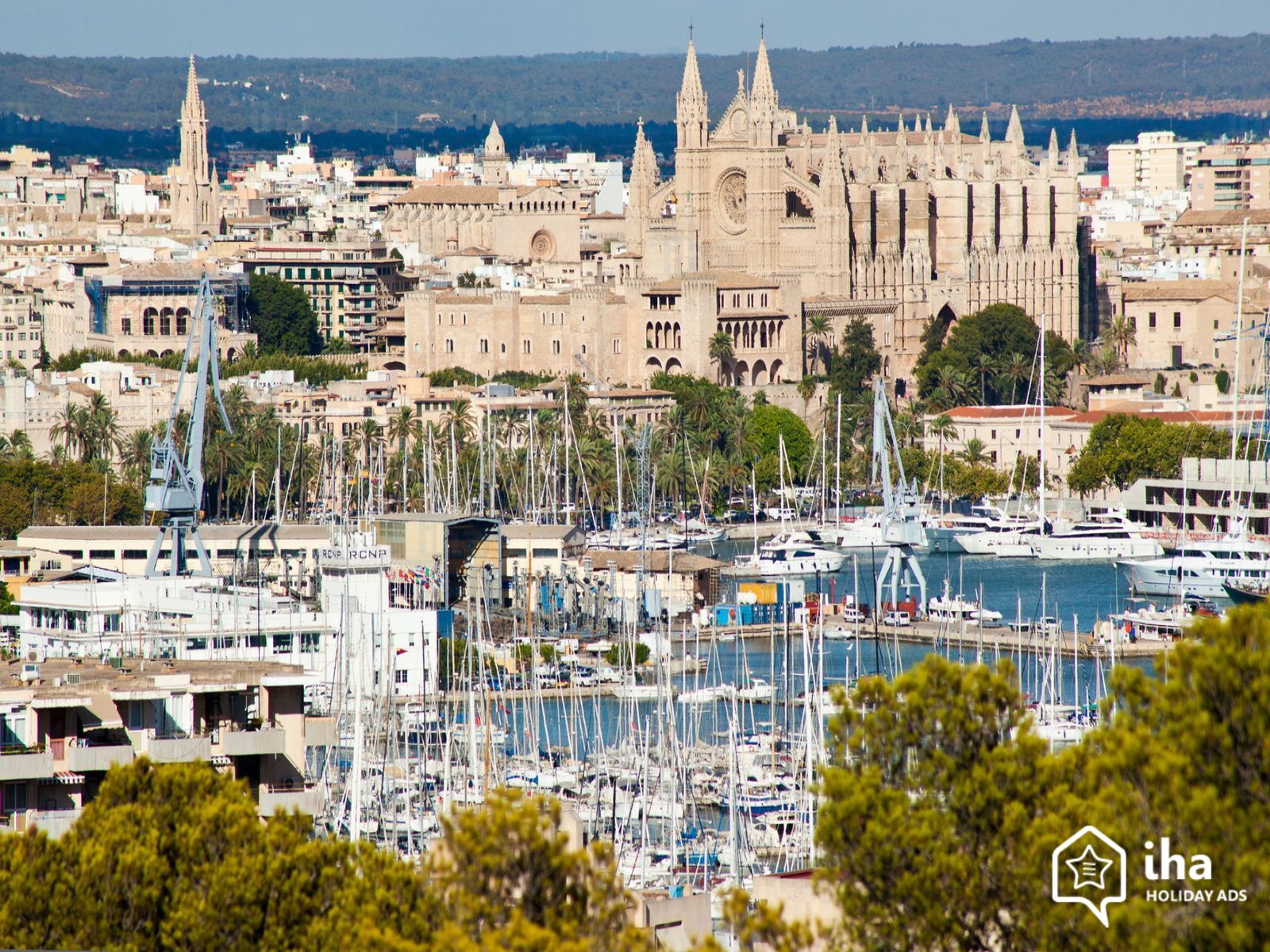 Mahón

Sóller

Palma
¿Qué mar rodea la isla?
Océano Atlántico

Mar Muerto

Mar Mediterráneo
¿Cuántos idiomas se hablan en Mallorca?
Uno

Dos

Tres
¿Qué otro idioma se habla en Mallorca?
¿Qué significa “Mallorca” en latín?
Isla de la calma

La isla más grande

Isla bonita
¿Cuál de estos lugares es patrimonio de la UNESCO?
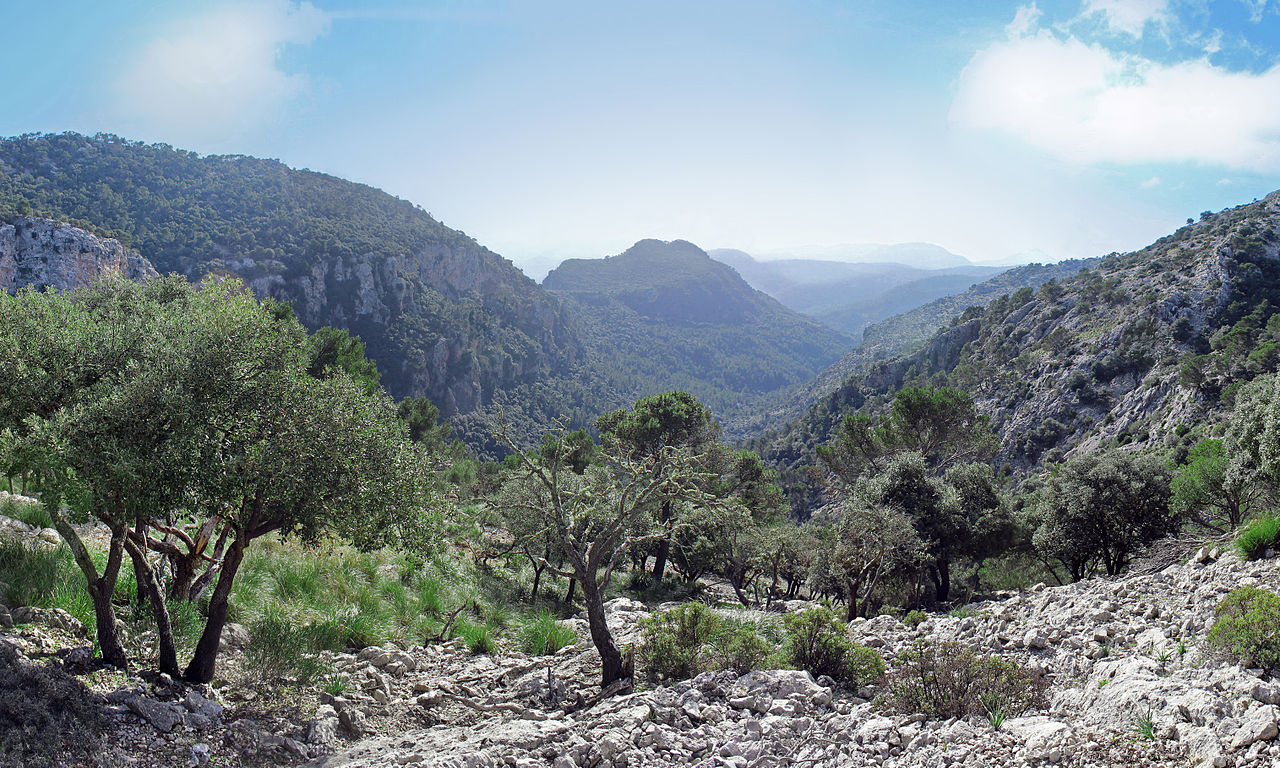 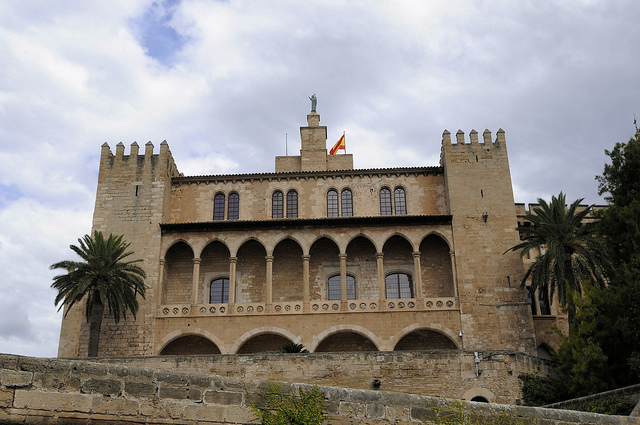 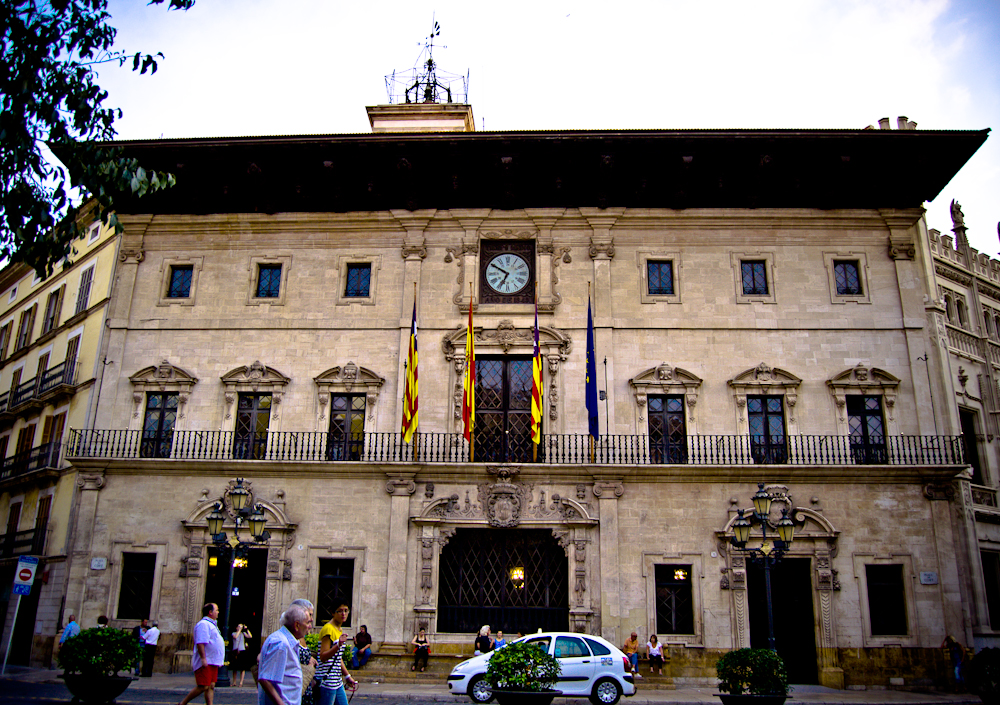 Palacio de la Almudaina	   Sierra de Tramuntana		 Ayuntamiento
¿Quién es Rafael Nadal?
Un cantante

Un actor

Un deportista
¿Qué deporte practica Rafa Nadal?
¿Cuál es el principal equipo de fútbol?
Atlético de Baleares

Real Mallorca

Unión Deportiva Balear
¿Qué deporte practica Rudy Fernández?
Baloncesto

Fútbol

Atletismo
El frito mallorquín es el plato más típico de Mallorca. ¿Puedes nombrar algún ingrediente?
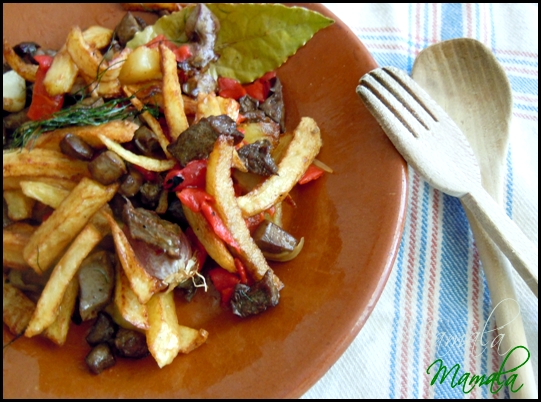 El tumbet es un plato típico de Mallorca. ¿Puedes nombrar algún ingrediente?
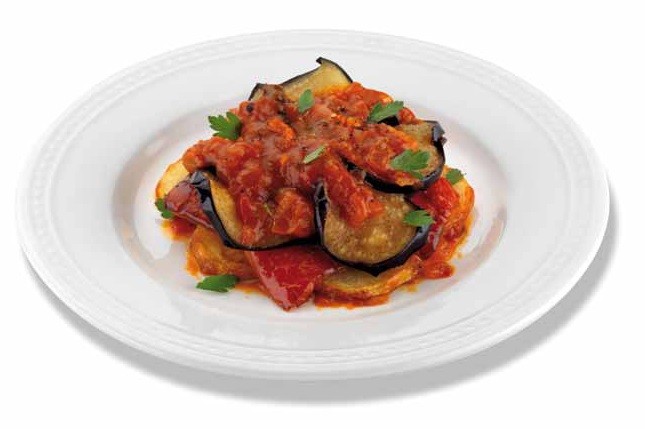 ¿Cuál es el nombre de este plato?
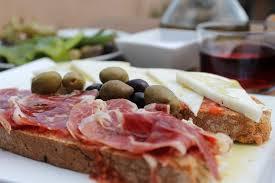 Ensaimada

Pa amb oli

Sobrasada
¿Puedes nombrar algún ingrediente?
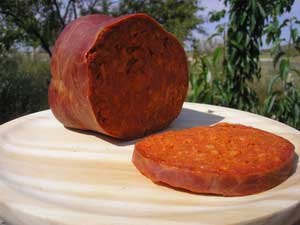 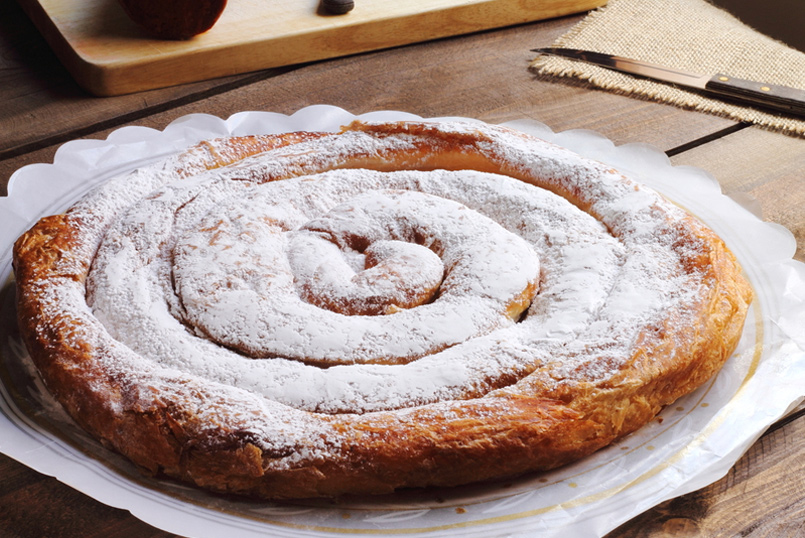 La ensaimada			La sobrasada
En Mallorca nunca nieva
Verdadero

Falso
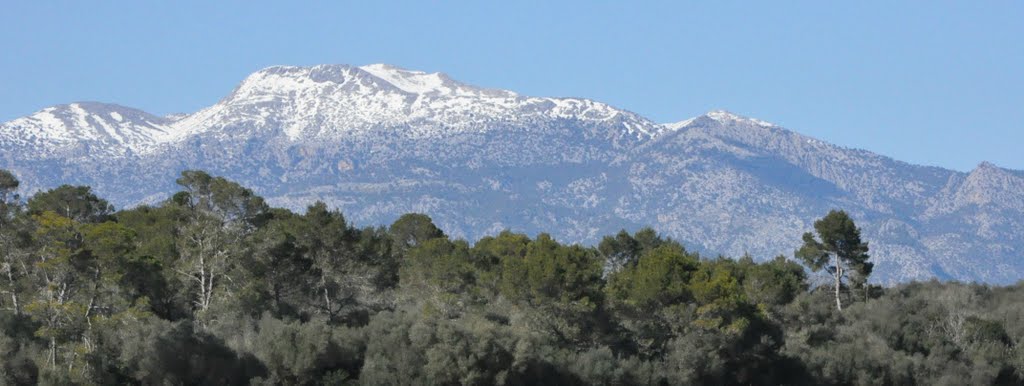 El turismo es la única industria en Mallorca
Verdadero

Falso
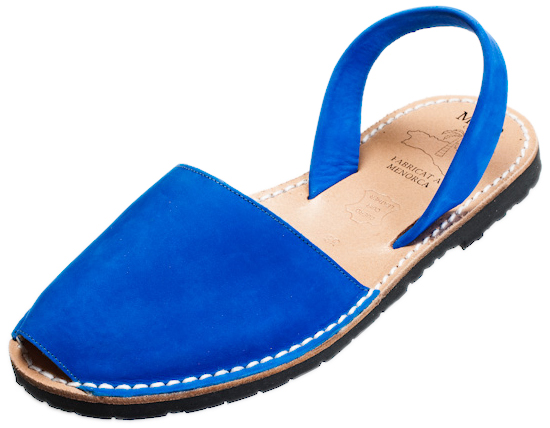 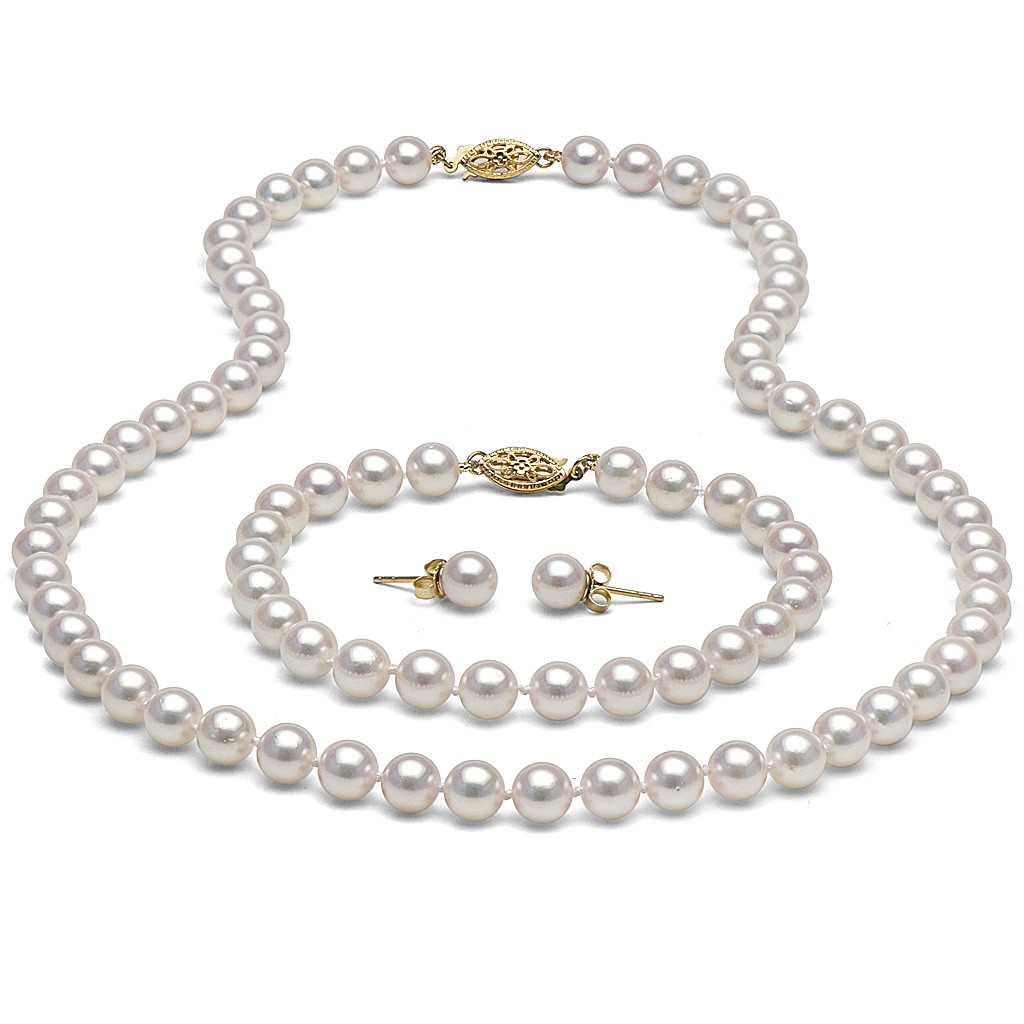 En Mallorca sólo se puede ir a la playa
Verdadero

Falso
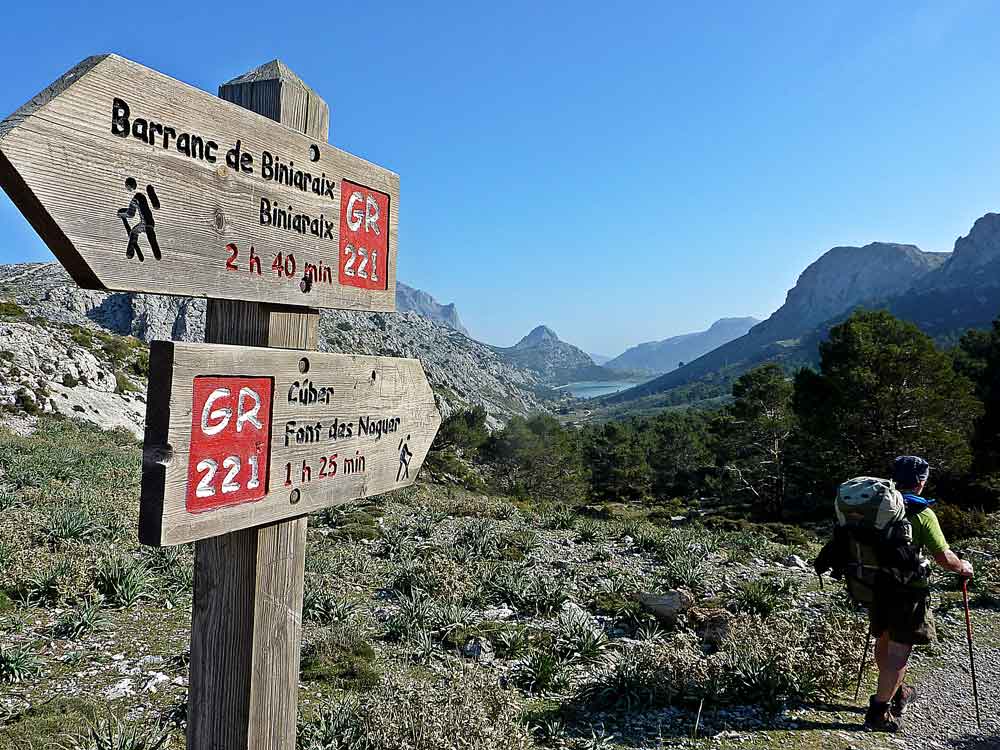 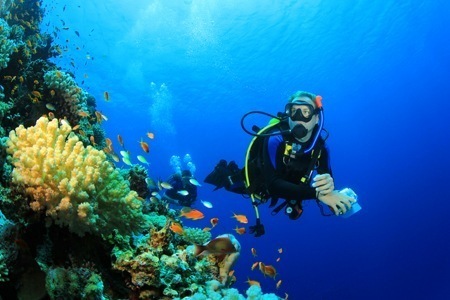 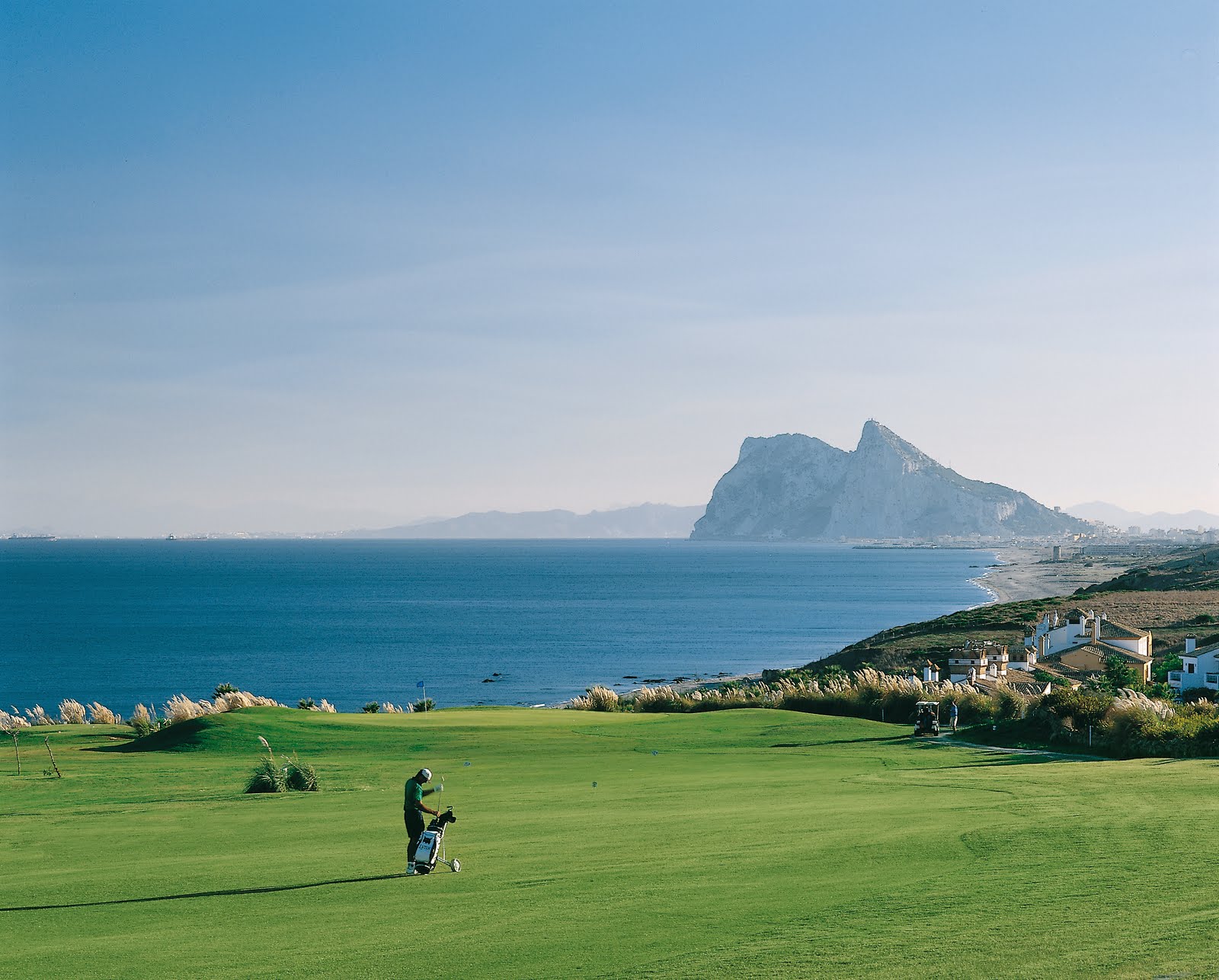 ¿Qué monumento es?
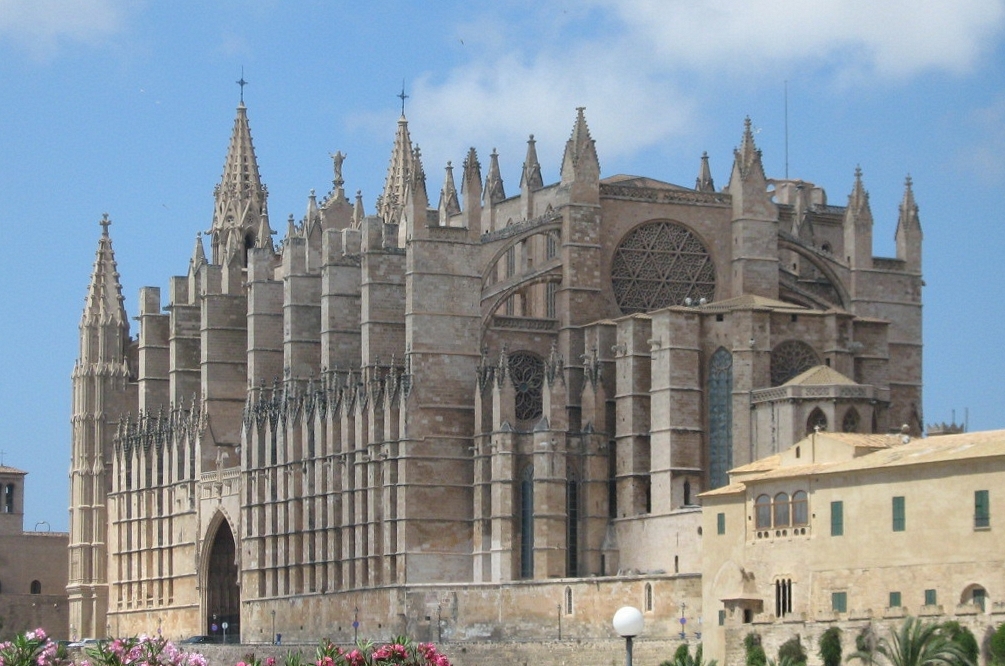 El Palacio de la Almudaina

La Catedral

Los Baños Árabes
¿Qué monumento es?
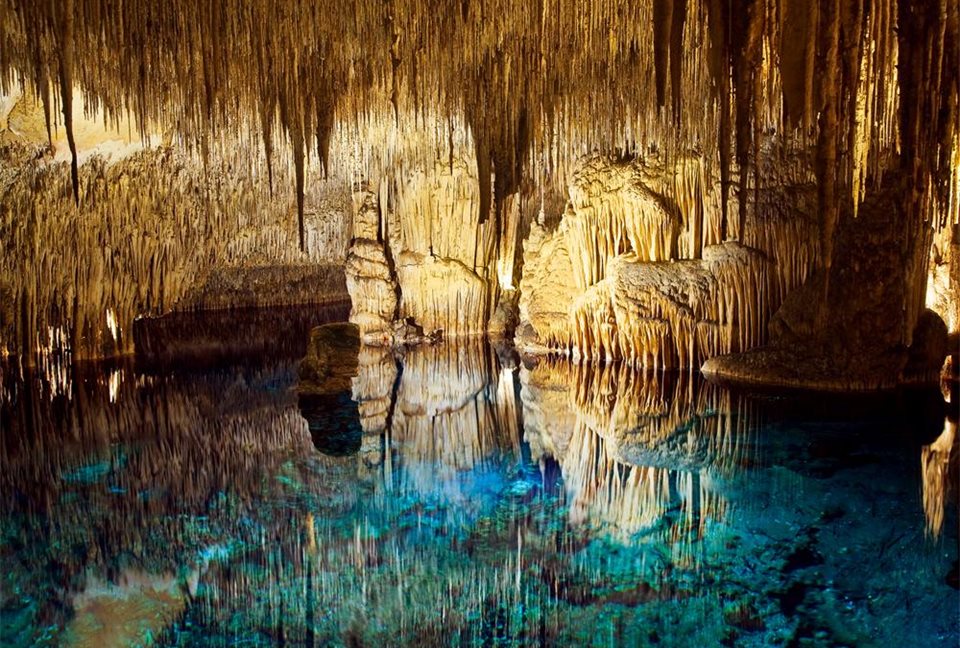 Los Baños Árabes

Las Cuevas del Drac

El Lago de Artà
¿Cuál es la característica del Castillo de Bellver?
Se utiliza como cárcel

Es el único castillo del mundo con forma circular

Los Reyes lo utilizan como casa
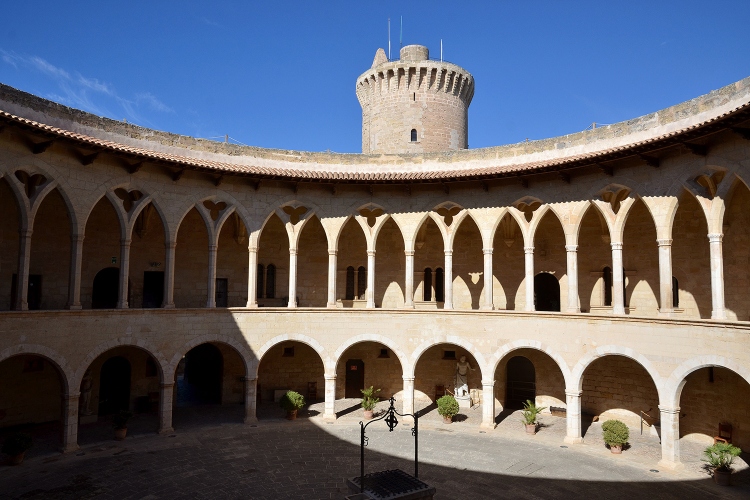 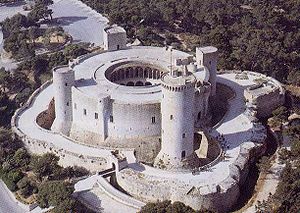